Clan
10310CS 540500Compilers for Embedded Systems

陳衍昊 Yen-Hao Chen
yhchen@cs.nthu.edu.tw
Data Flow of Polyhedral IR
Clan
Extract polyhedral IR from source code (C/C++)

Candl
Compute dependences from polyhedral IR

……… (Lots efforts on optimizing polyhedral IR)

CLoog
Generate syntactic code from optimized polyhedral IR
Clan
Chunky Loop Analyzer
A translator from a given program representation to another representation

Input
C grammar (C, C++, C# or Java)
Output
Polyhedral intermediate representation (IR)
The input of Candl, the dependences analyzer
Demon
Clan 0.8.0
Latest release version (2014-06-03)

Build & Run

http://icps.u-strasbg.fr/people/bastoul/public_html/development/clan/
We’ve heard lots of Polyhedral
What is the relationship exactly between polyhedral model and my C/C++ code?

How does my statement become a polyhedral?
Iterationdomain
Scatteringfunction
Accessfunctions
Polyhedral Representation of Programs
Basics of Affine Geometry - http://www.cis.upenn.edu/~cis610/geombchap2.pdf
Prerequisites
For-loop construction in C program



Affine expression (linear expression)



Matrix-vector multiply
Affine Expression
Affine Expression
Program Transformation
Compiler transform program
Optimize for parallelism
Optimize for data locality
Optimize for specific target machine





A powerful model and tools are required
Discover the best transformation
Achieve best performance
Thread 0
Thread 1
Thread 2
Thread 0
Thread 1
Original code
Optimize for parallelism
Optimize for data locality
Abstract Syntax Tree (AST)
The traditional internal representation of programs
Each statement is a leaf of abstract syntax tree
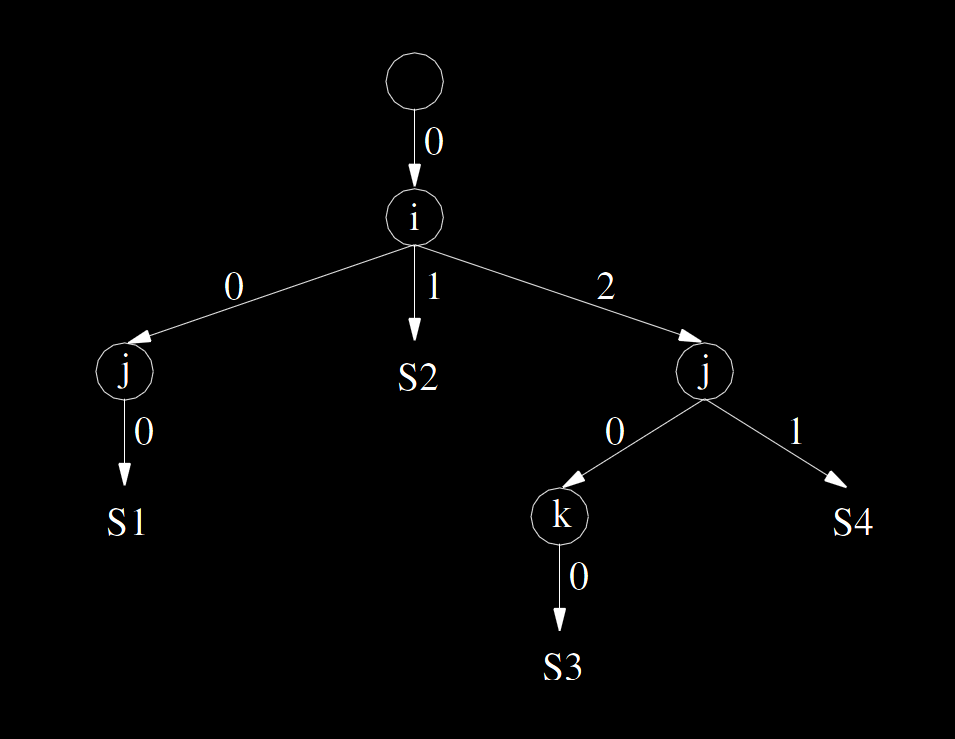 Abstract Syntax Tree (AST)
Pros.
Similar to classical structure of programs
Easy to construct/reconstruct from/to source code
Cons.
Each statement appears only once even if it is executed many times
Limit program analysis power
Limit program transformation power
Limit program manipulation flexibility
Polyhedral Model
Key aspect of the polyhedral model is to consider statement instances, one execution of a statement
So, polyhedral model deals with loops
Not mean unrolling loops
Too many statement instances to deal with
Not know how many instances on compile time

Static control part (SCop)
A program part that can be represented using the polyhedral model
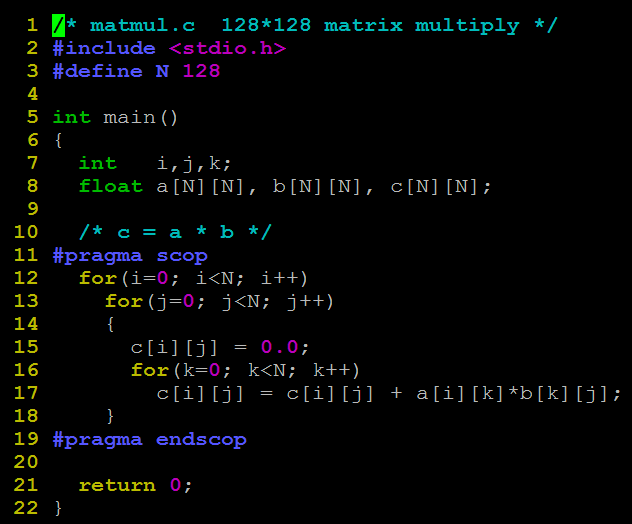 Iteration Vector
Used to present each statement instance
The ordered list of iterators (Outer to inner)
Homogeneous Iteration Vector
The iteration vector with some additional dimensions to represent the parameters and the constant
To manipulate a set of affine constraints easily







They directly call it “iteration vector” for short
Polyhedral Representation
Domain matrix
Scattering matrix
Access matrixes
Iterationdomain
Scatteringfunction
Accessfunctions
Iteration Domain
The set of all possible values of iteration vector of the statement
A set of affine (linear) constraint only depended on the iterator vector
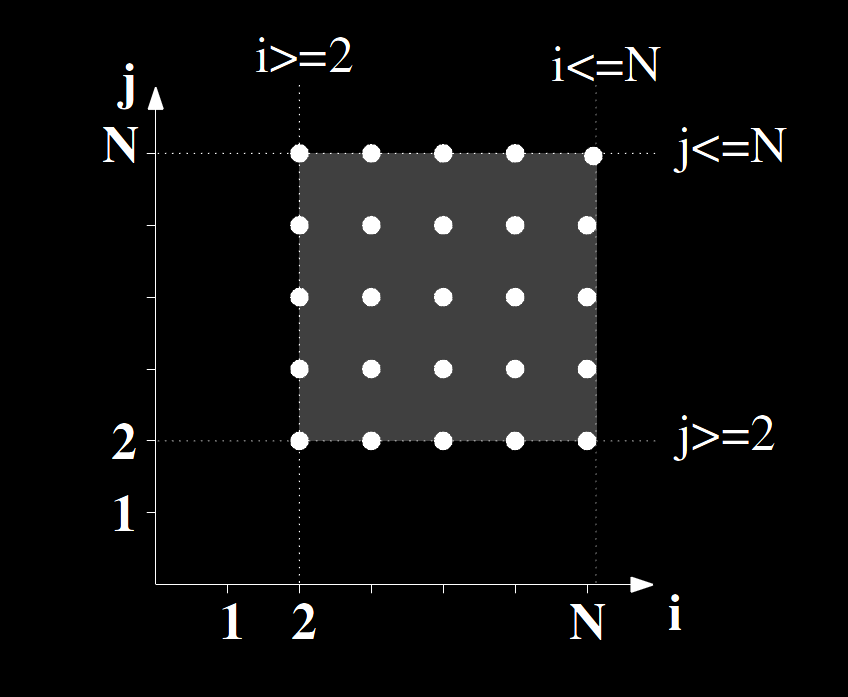 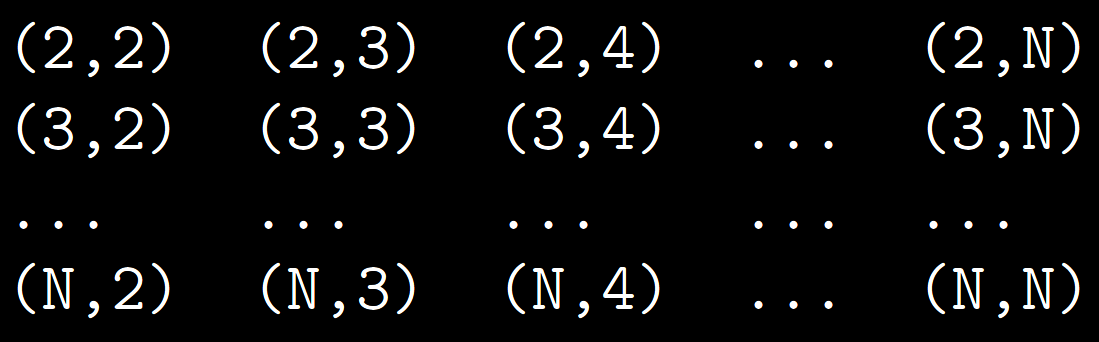 Domain Matrix
By domain matrix, we can know whether a statement instance exists
Polyhedral Representation
Domain matrix
Scattering matrix
Access matrixes
Iterationdomain
Scatteringfunction
Accessfunctions
Scattering Function
Present global logical date of the statement instance

Ordering information inside the iteration domain
Scheduling
When the statement instance will be executed
Scattering Function - Scheduling
Denote the time stamp when the statement instance will be executed
Statement instances
Scattering function
Scheduled result
Scattering Function
Output the scheduled global logical date
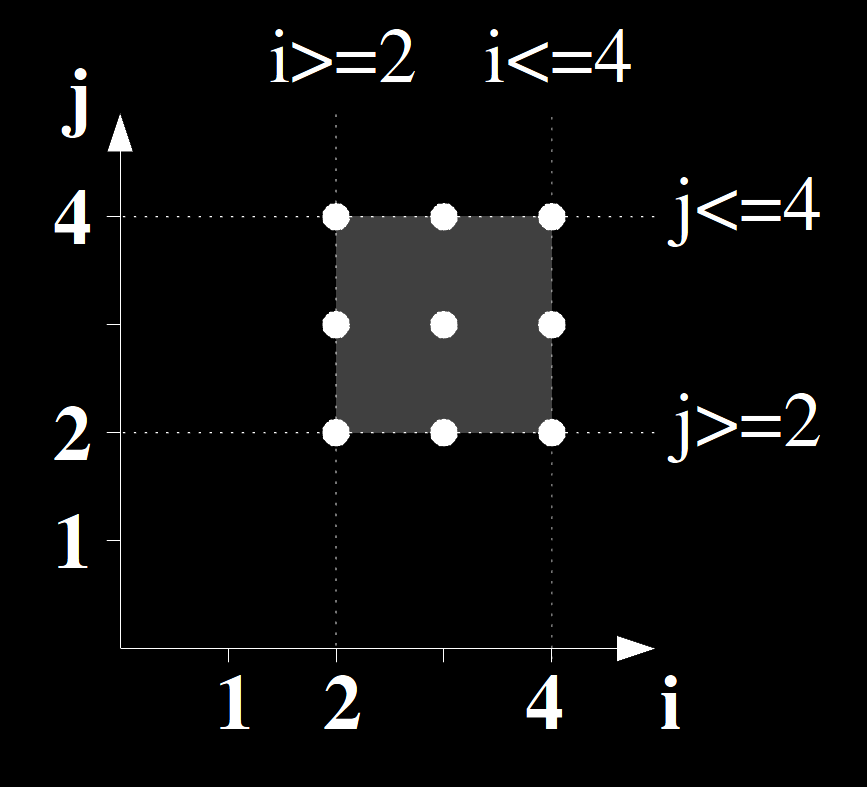 Scattering Matrix
A scattering matrix contains ordering information of all statement instance
CLoog can generate scheduled syntactic code from the scattering matrix
Scattering Function of the Original Program
Follow the original order of the iteration variables
Scattering Function of the Original Program
Follow the original order of the iteration variables
Schedule statements
0
1
2.0
2
2.1
Scattering Function of the Original Program
Follow the original order of the iteration variables
Schedule statements with traditional Abstract Syntax Tree (AST)
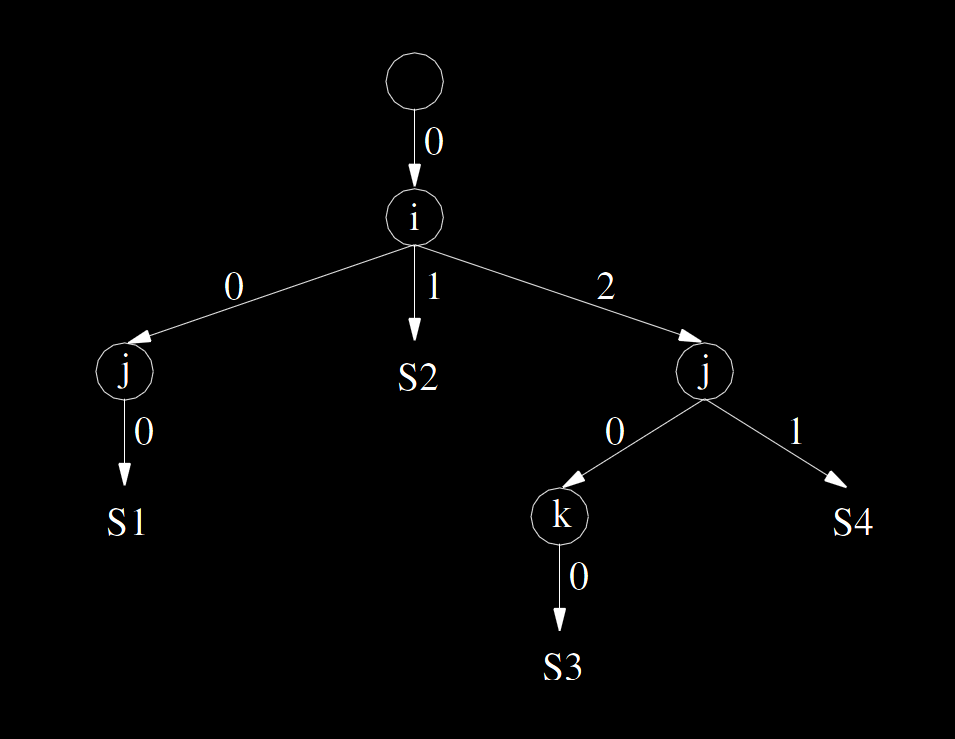 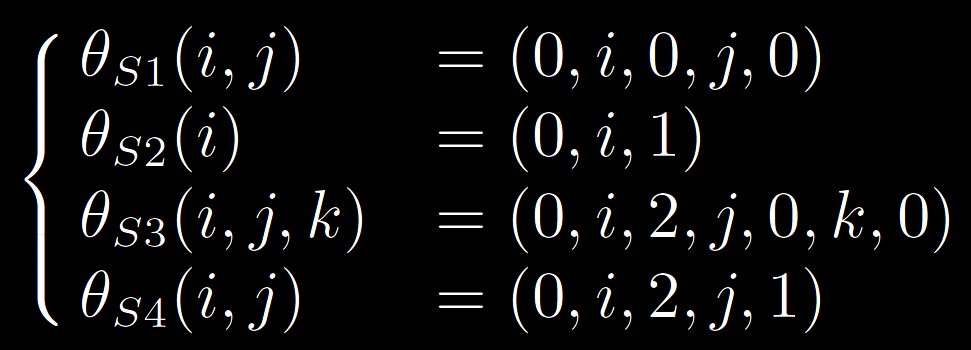 Example of Transformation – Loop Interchange
A scheduling may be an arbitrary complex sequence of basic-old-good transformations
Scattering Function
Present global logical stamps of the statement instance

Ordering information inside the iteration domain
Scheduling
When the statement instance will be executed
Allocation (placement)
Which processor a statement instance has to be executed
Chunking
Scattering Function - Allocation
Example
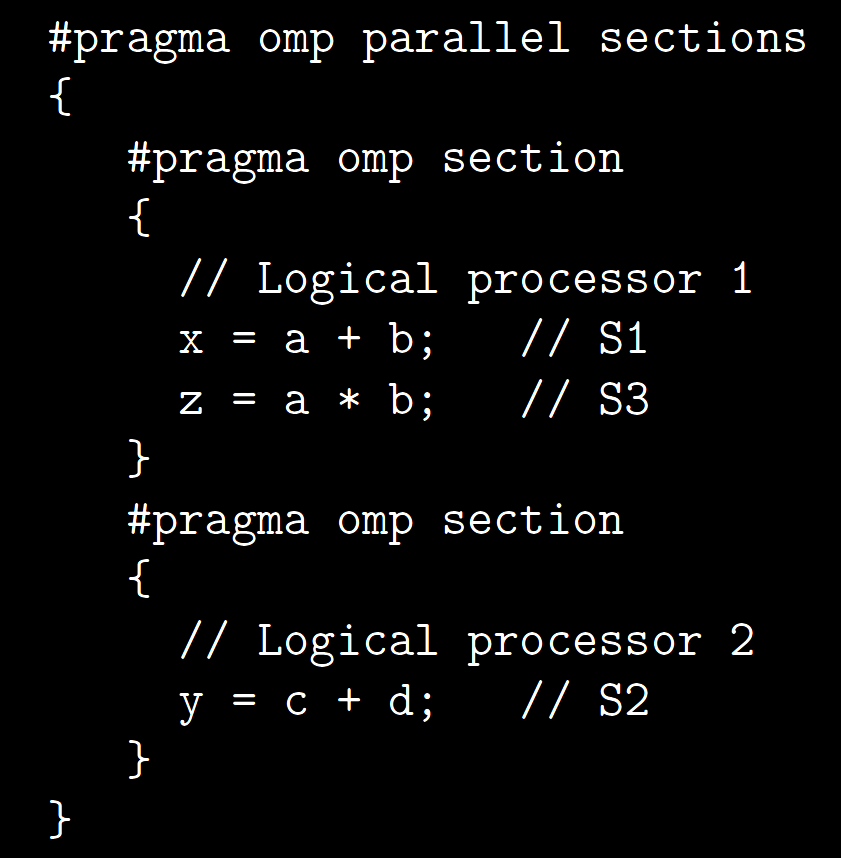 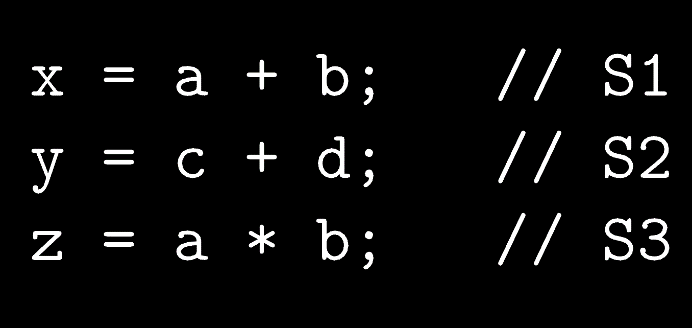 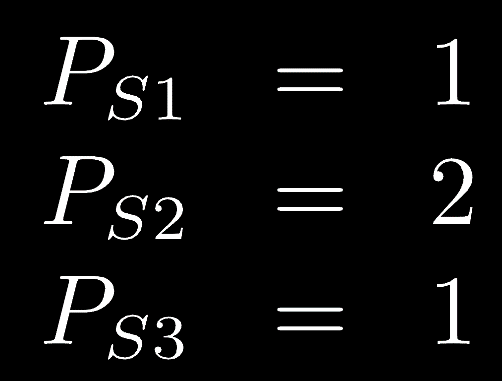 Scattering Function – Space/Time
Example
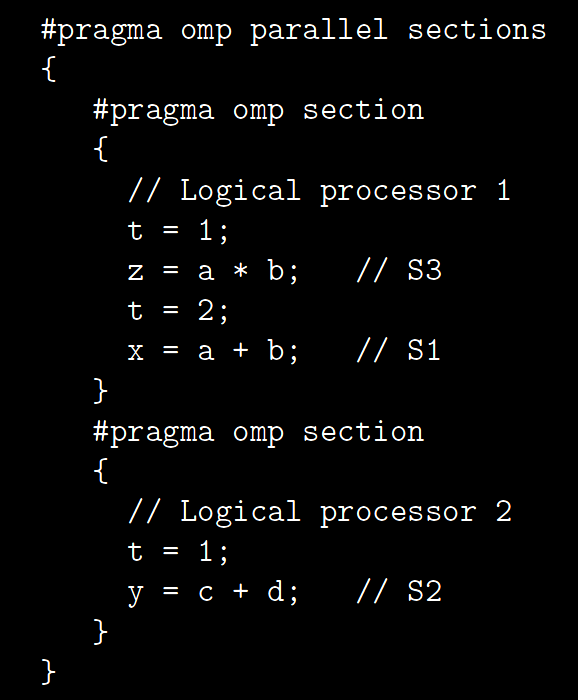 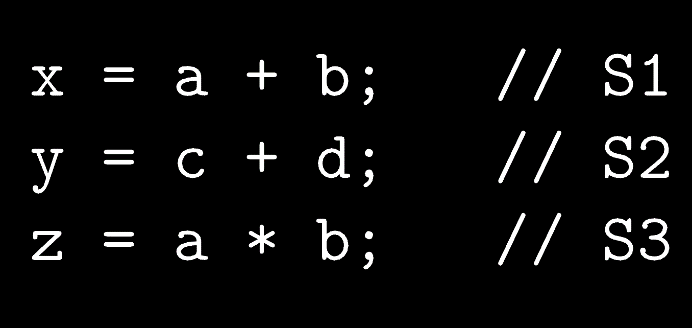 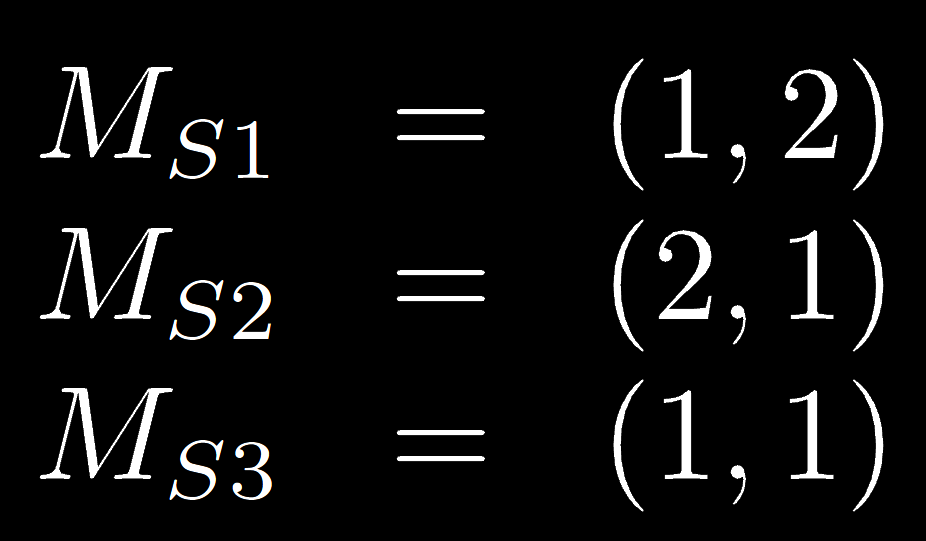 Polyhedral Representation
Domain matrix
Scattering matrix
Access matrixes
Iterationdomain
Scatteringfunction
Accessfunctions
Access Functions
Store the arrays (variables) access information for dependences analysis
Access Matrixes
Record the memory allocation where the statement instance access
Summary
Reference
Basics of Affine Geometry - http://www.cis.upenn.edu/~cis610/geombchap2.pdf 
Clan - http://icps.u-strasbg.fr/people/bastoul/public_html/development/clan/
Openscop - http://icps.u-strasbg.fr/~bastoul/development/openscop/

Cédric Bastoul and Paul Feautrier, “Improving data locality by chunking”, 2003
Cédric Bastoul, Albert Cohen, Sylvain Girbal, Saurabh Sharma, and Olivier Temam, “Putting Polyhedral Loop Transformations to Work”, 2012
Thank you for listening